Straßenübersicht Ortschaft Großbadegast Ortsteil Großbadegast
Am Mühlenfeld
Am Stangenteich
Querstraße
An der Domäne
Angergasse
Hauptstraße
Kleine Gasse
Zehringer Weg
Geschwister-Scholl-Straße
Lindenplatz
Schulstraße
Neue Straße
Teichweg
August Bebel-Straße
Weg von Merzien
Hauptstraße Bereich K 2079
17	August-Bebel-Straße Bereich K 2508
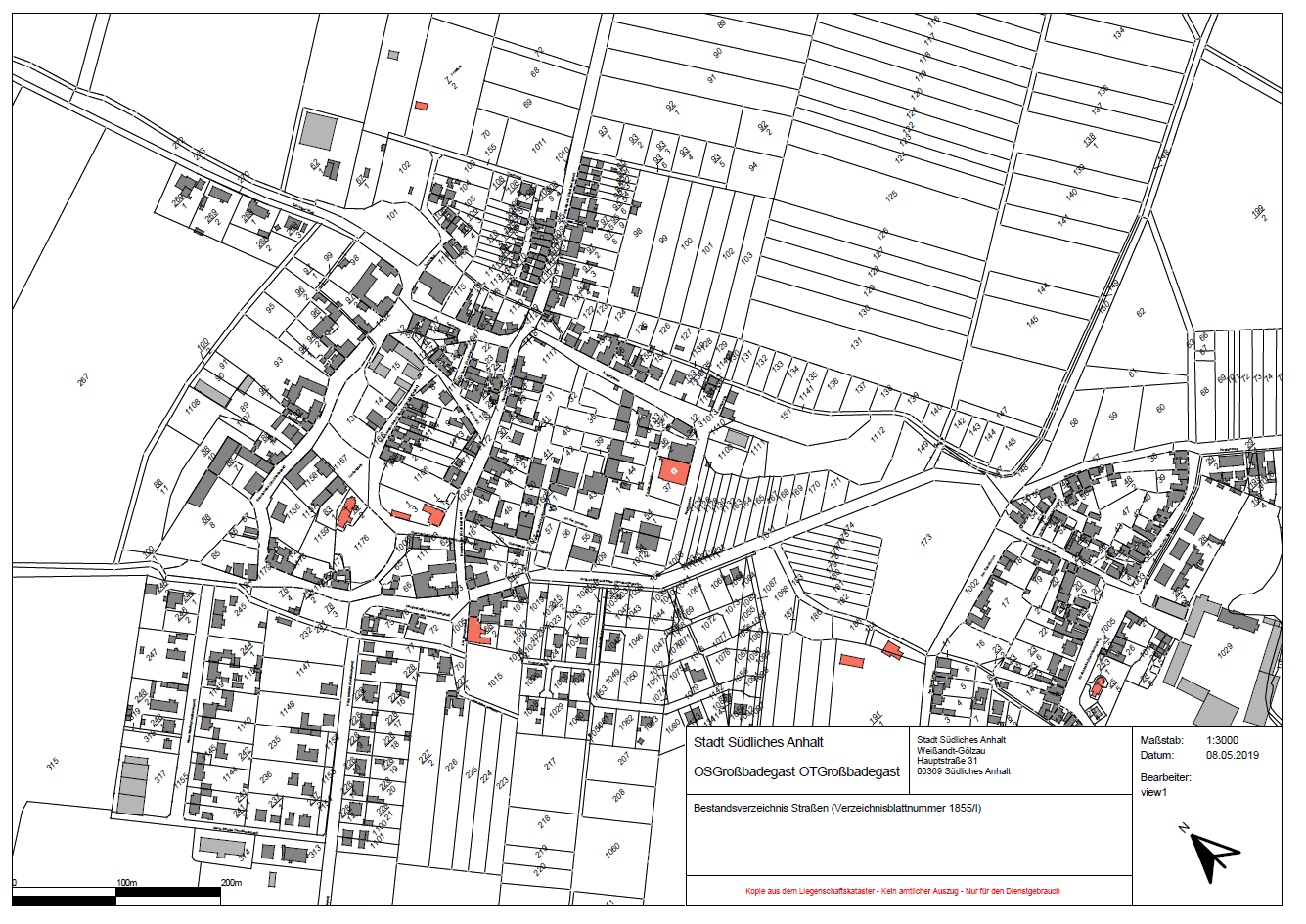 16 (siehe auch andere
         Übersicht)
17
8 (siehe auch andere 
      Übersicht)
9
10
11
12
13
14
Bushalte-
stellen (LBW
bzw. massiv)
4
7
1
5
2
6
3
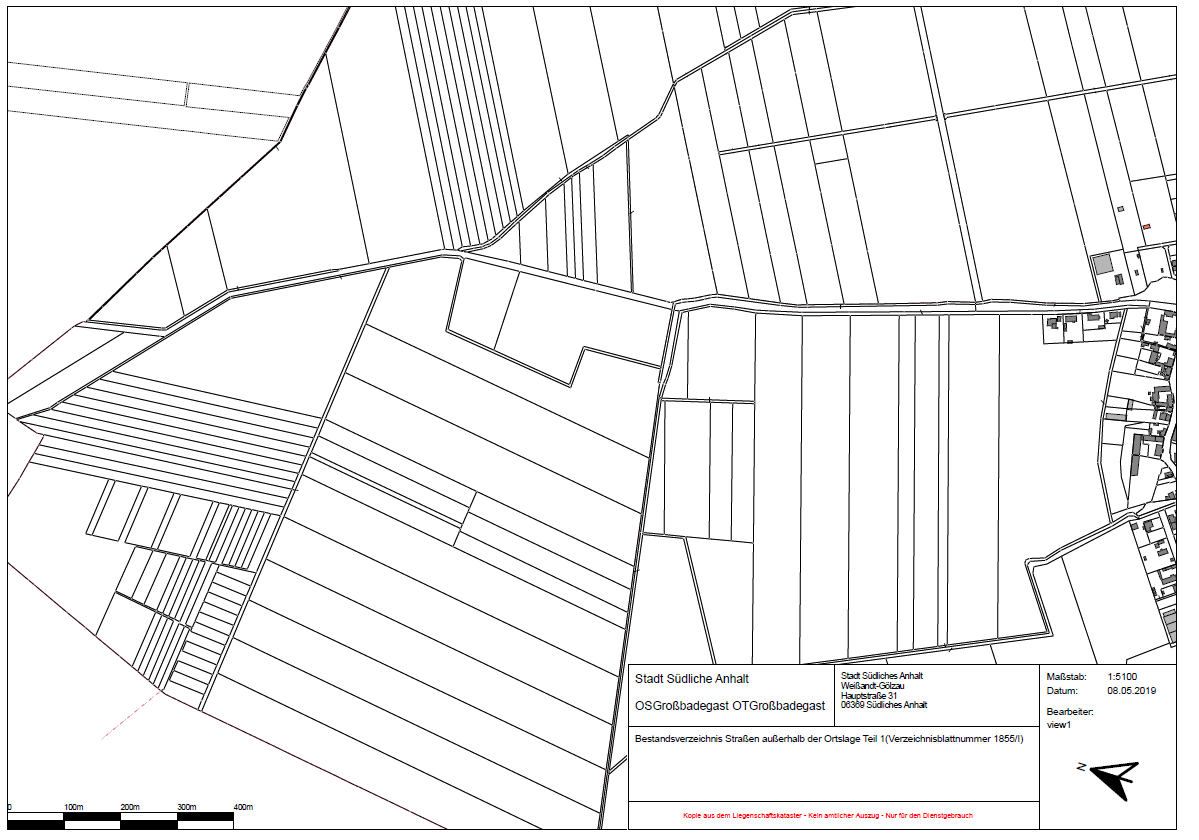 8 (siehe auch andere Übersicht)
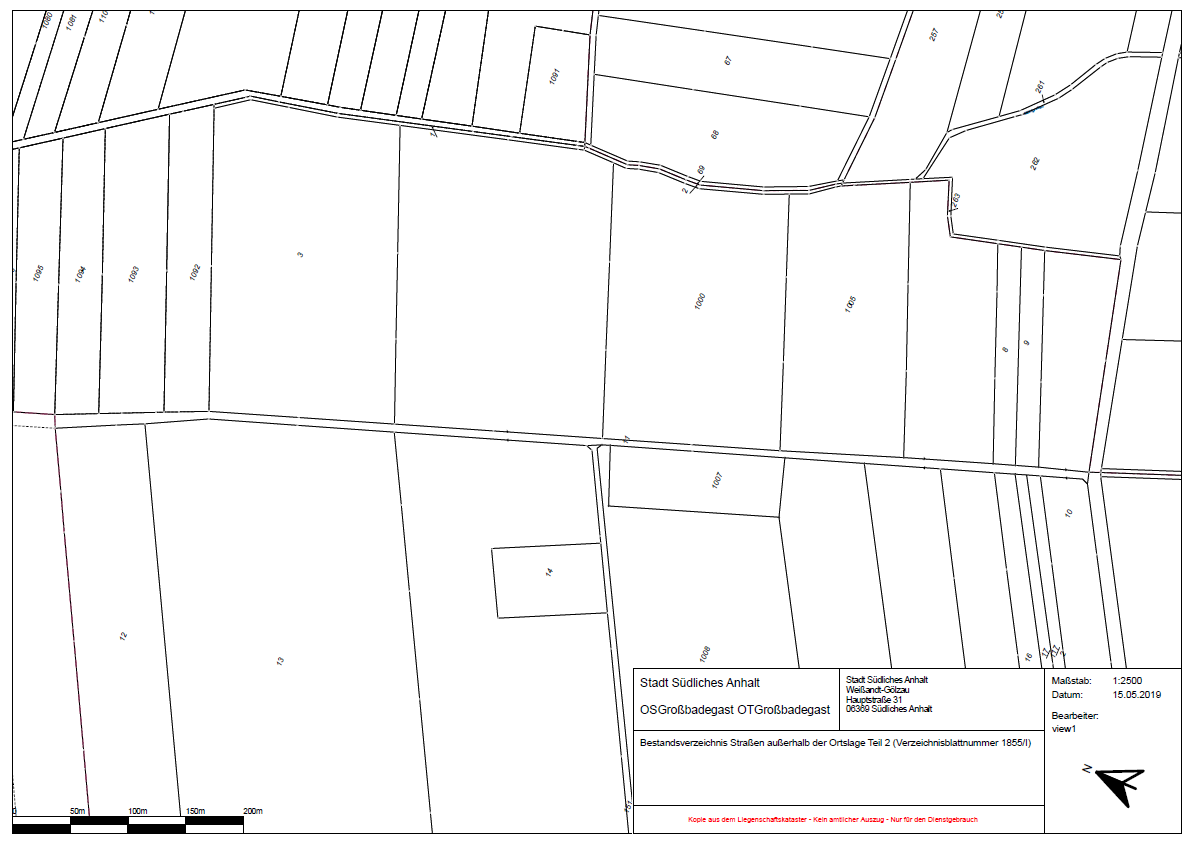 15
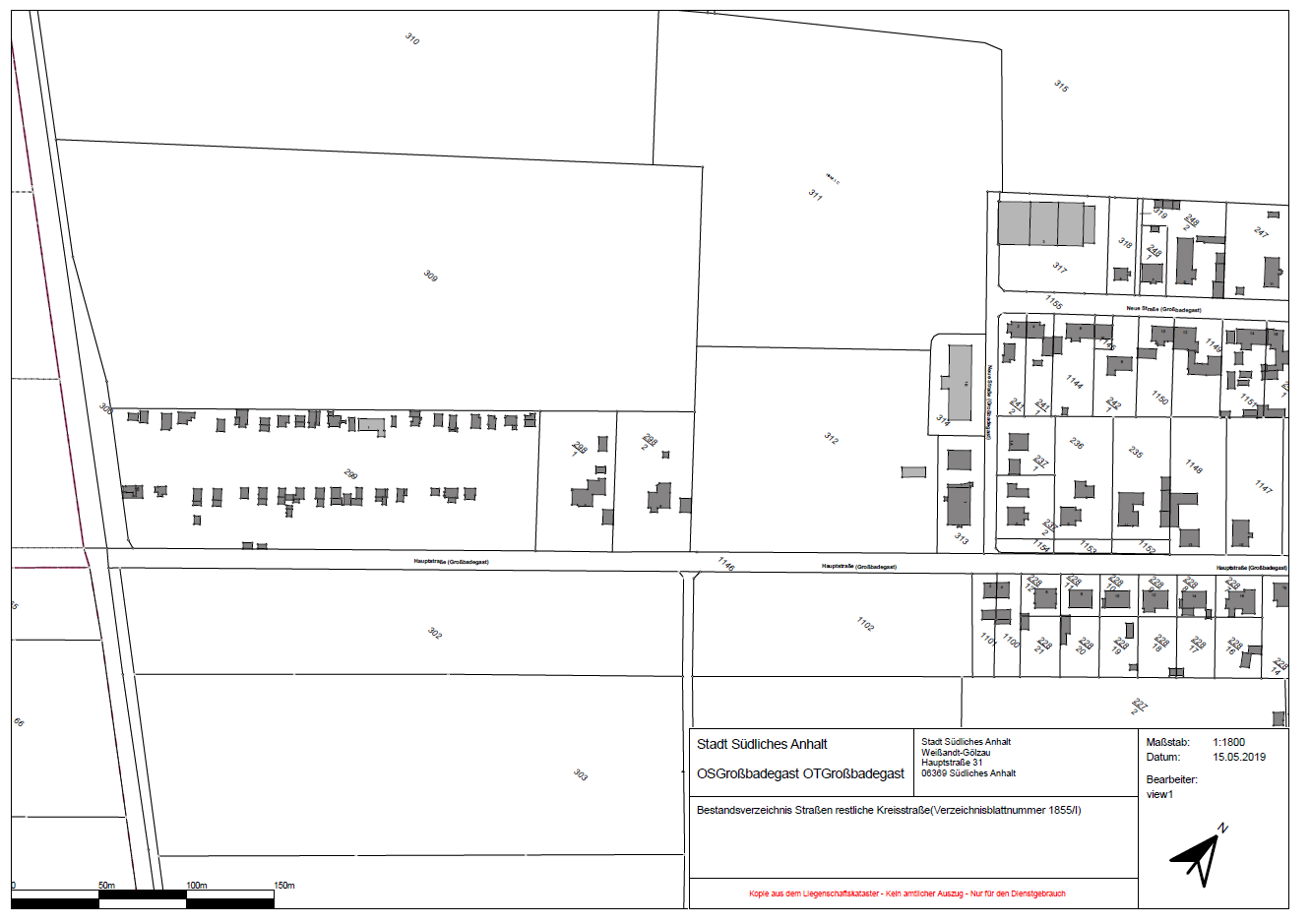 16 (siehe auch andere Übersicht)